Полеты на другие планеты
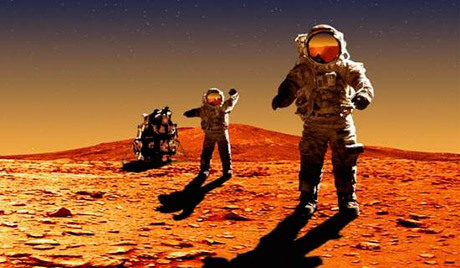 Подготовили ученики 42 группы
Петренко Дмитрий
Козаченко Ростислав
Полеты на Марс
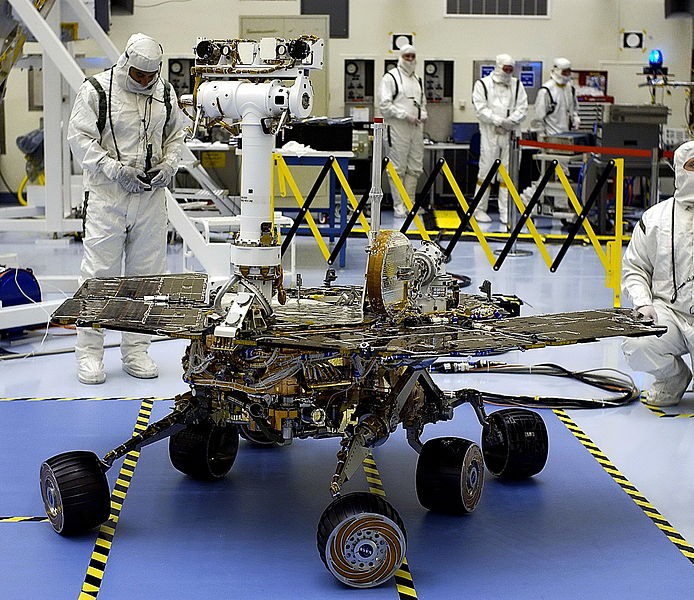 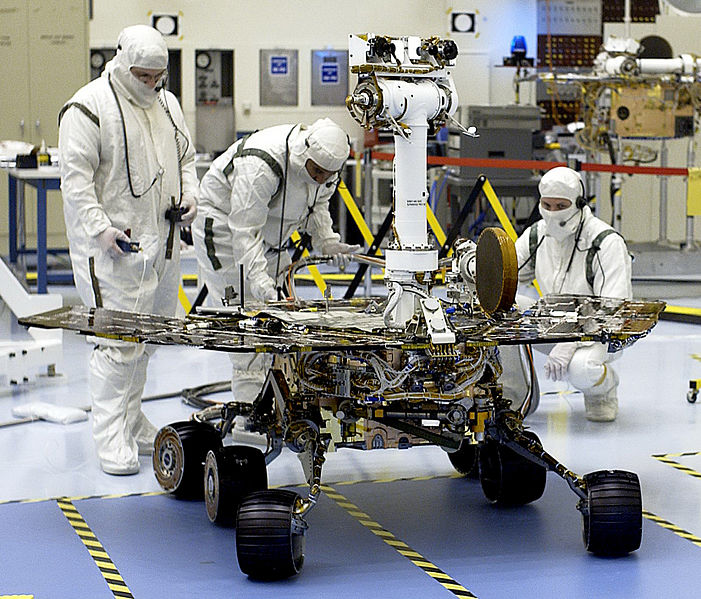 Марсоход «Оппортьюнити»
Марсоход «Спирит»
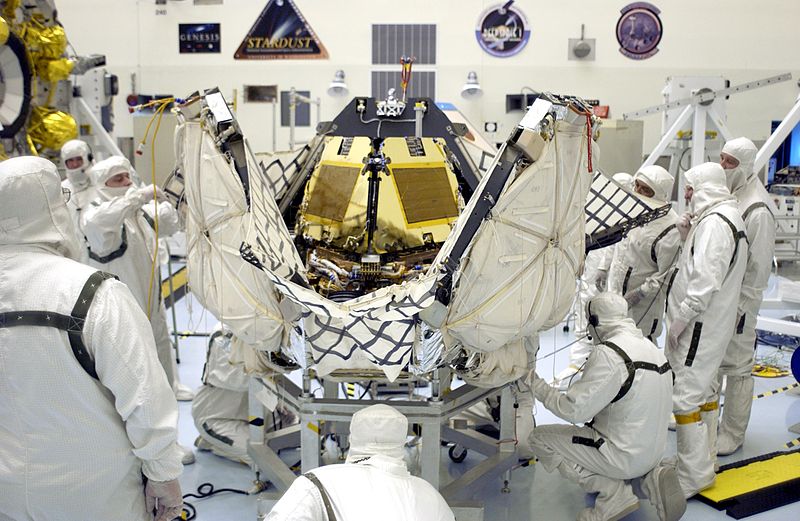 Марсоход «Оппортьюнити» на последней стадии разработки
Основные характеристики Морсоходов «Оппортьюнити» и «Спирит»
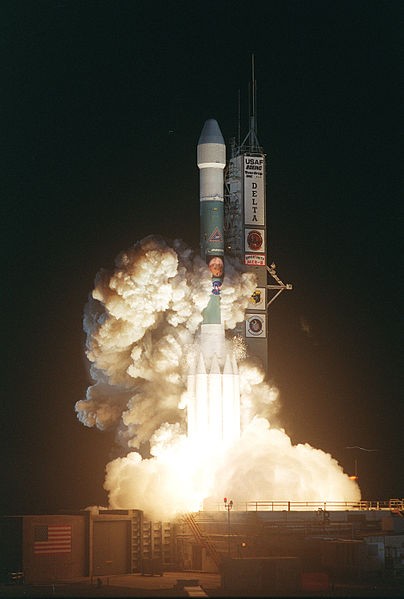 Запуск «Оппортюнити» ракетой Дельта-2 7925-H
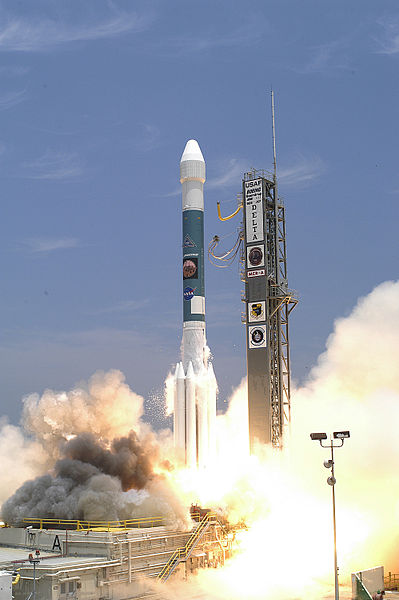 Старт ракеты «Дельта»-2 с марсоходом «Спирит» на борту.
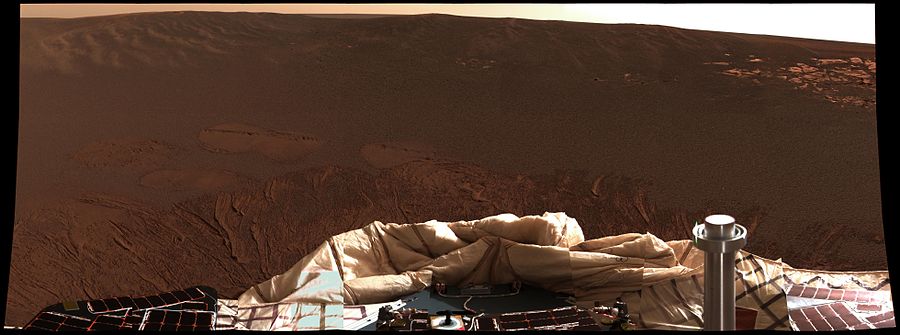 Первая цветная панорама местности на которой видны окрестности кратера Игл
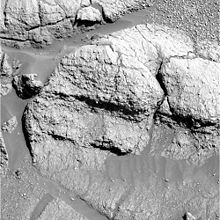 Обнажение горной породы «Эль-Капитан»
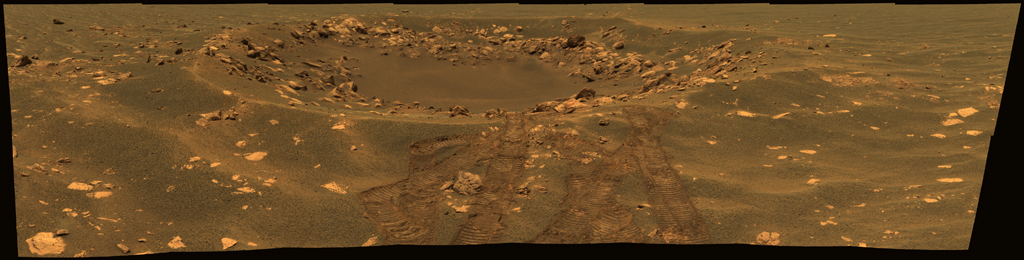 Панорама кратера Фрам, 24 апреля 2004 года
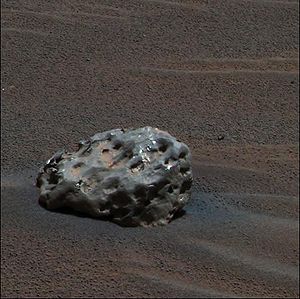 Метеорит — Heat Shield Rock
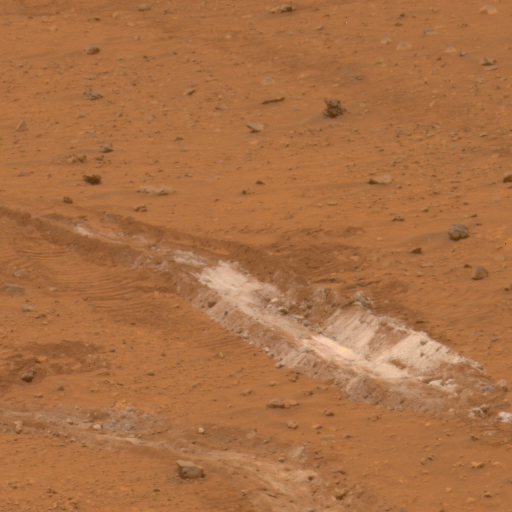 Марсоход «Кьюриосити»
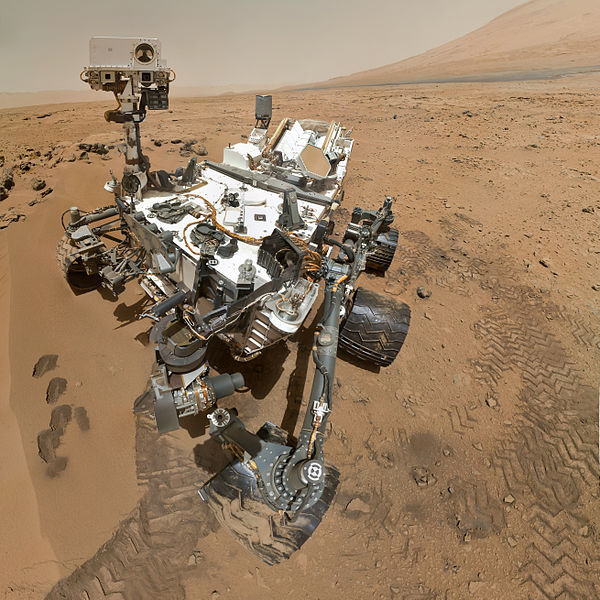 Основные характеристики Марсохода «Кьюриосити»
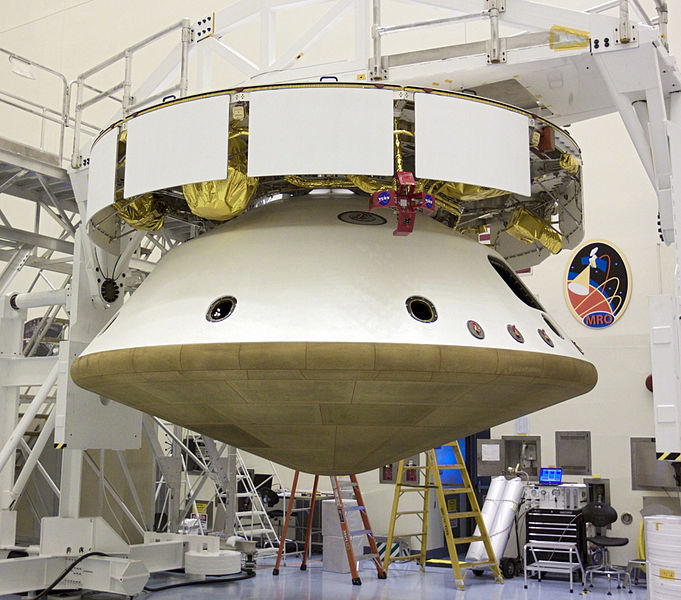 Космический аппарат в собранном виде.
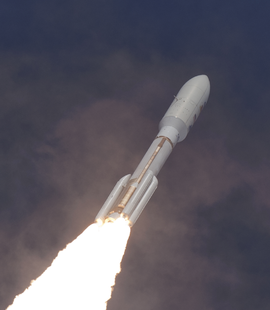 Запуск марсохода с мыса Канаверал.
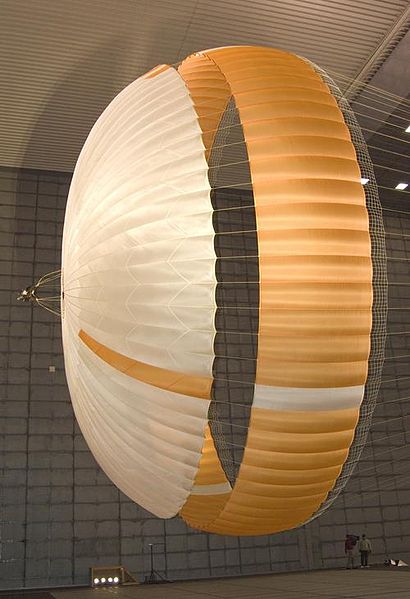 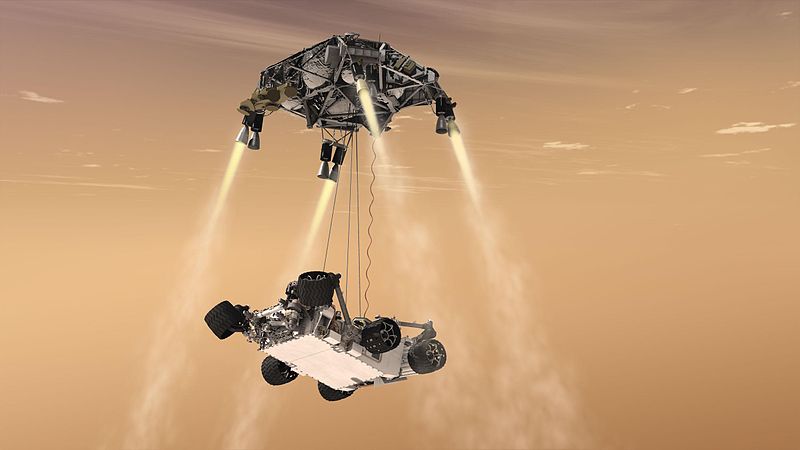 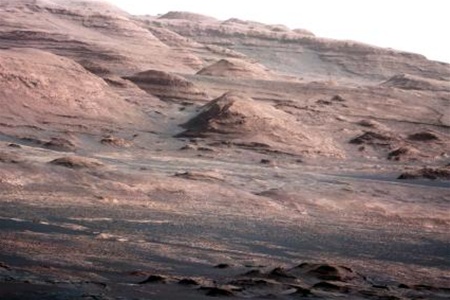 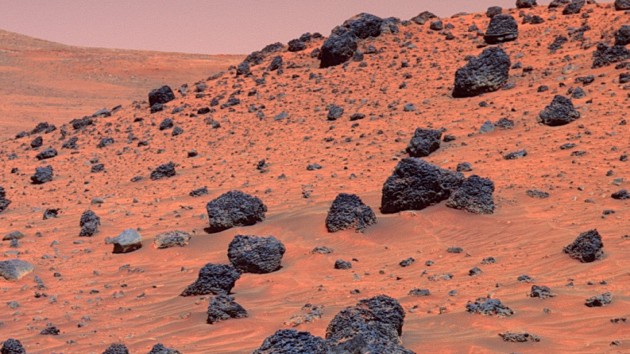 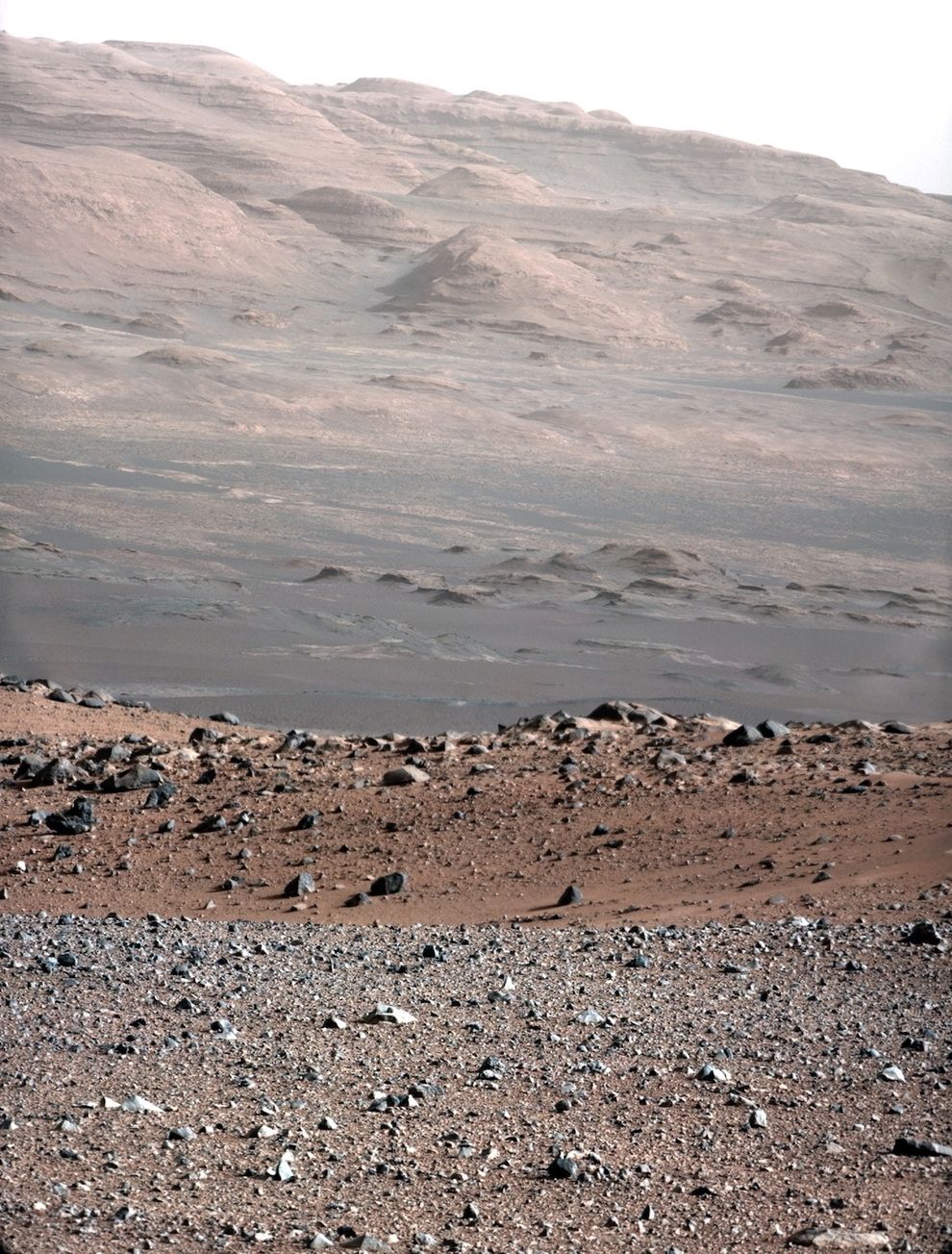 Полеты на Луну
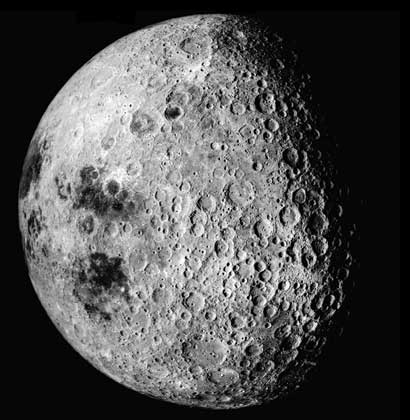 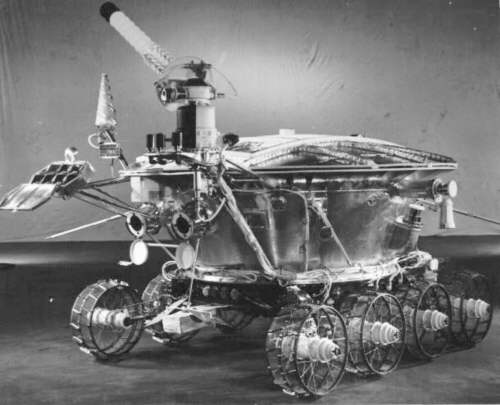 Первый в мире луноход (СССР)
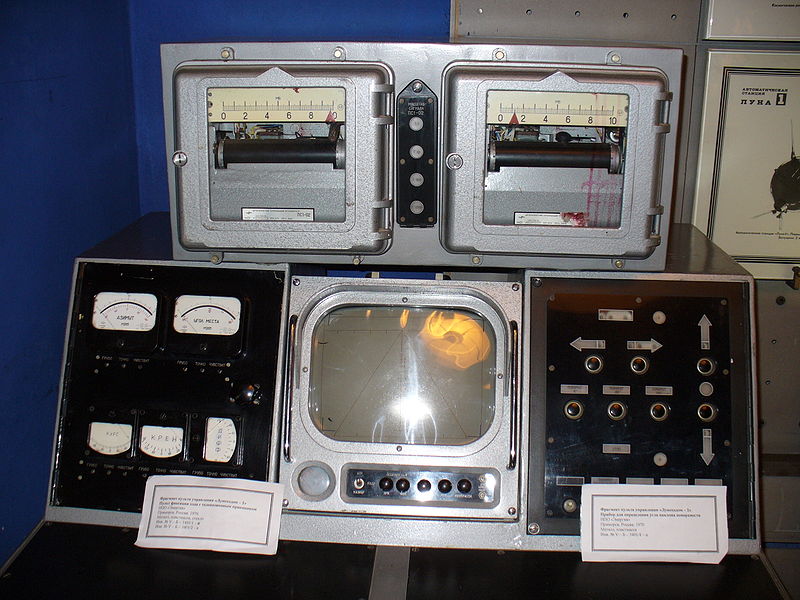 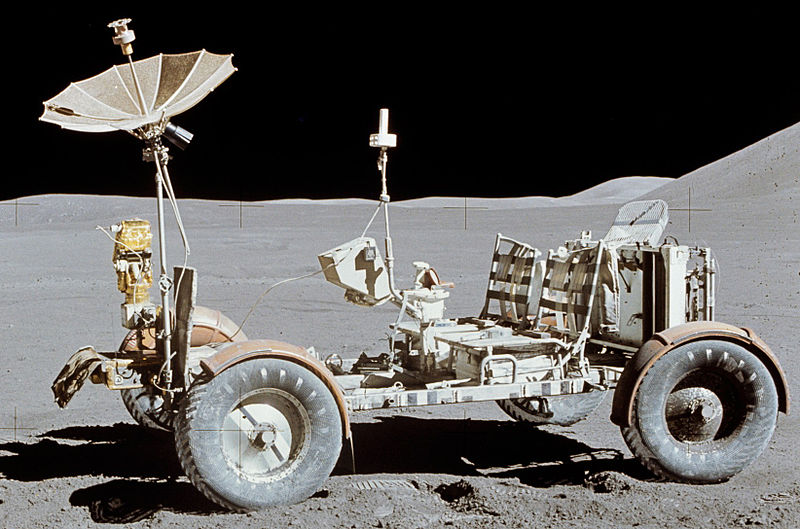 Лунный автомобиль
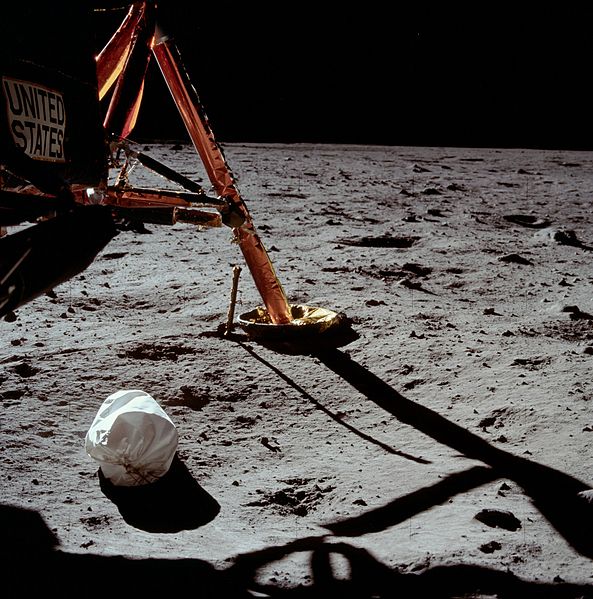 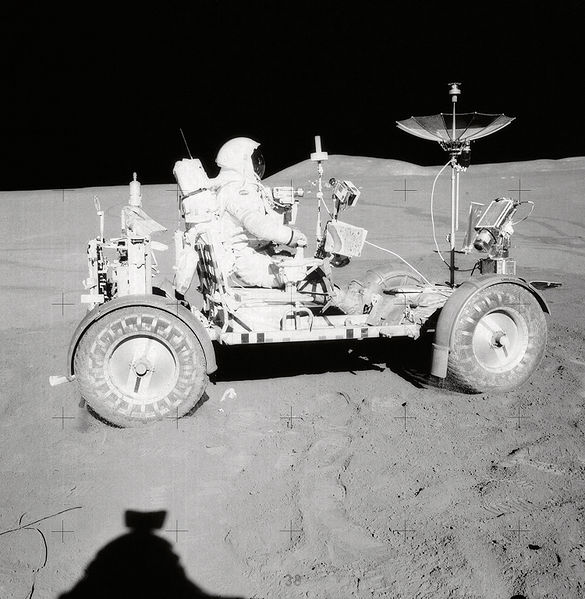